Trường Tiểu học Việt Hưng
Môn Toán 4
Ví duï: Coù moät baêng giaáy maøu, baïn Haø laáy        baêng giaáy,
baïn An   laáy          baêng  giaáy.
.           
             Hoûi caû hai baïn ñaõ laáy bao nhieâu phaàn cuûa baêng giaáy
              màu ?
PhÐp céng ph©n sè ( tiếp theo)
LÊy 3 b¨ng giÊy mµu b»ng nhau
c¶ b¨ng giÊy
c¸c b¨ng giÊy ®· gÊp ®«i
c¶ b¨ng giÊy
b¨ng 1
b¨ng 2
?
b¨ng 3
* Muèn biÕt c¶ hai b¹n ®· lÊy bao nhiªu phÇn cña b¨ng giÊy ta lµm phÐp tÝnh g× ?
?
+
* NhËn xÐt mÉu sè cña hai ph©n sè trªn ?
+
* Quy ®ång mÉu sè hai ph©n sè:
;
* Céng hai ph©n sè:
Bµi1 : TÝnh:
9
3
12
45
57
a)
b)
=
+
+
=
4
5
20
20
20
4
9
20
3
29
20
34
2
4
14
d)
c)
+
=
+
=
+
+
=
=
35
35
35
5
3
15
15
15
5
7
Bµi2. TÝnh (theo mẫu) 

Mẫu :
13
5 x 3
13
15
28
13
5
=
+
+
=
+
=
21
21
7
21
7 x 3
21
21
* C¸ch tÝnh gän h¬n:
13
15
28
13
5
+
+
=
=
7
21
21
21
21
3
1
4
3
26
4
5
7
a)
d)
b)
=
=
+
+
=
c)
+
+
=
64
8
25
12
4
5
81
27
2.TÝnh (theo mẫu)
a)
19
4
4
15
3
b)
+
=
=
+
25
25
25
5
25
c)
5
56
61
5
7
d)
+
=
+
=
64
64
8
64
64
3. Moät xe oâ toâ giôø ñaàu chaïy ñöôïc
quaõng ñöôøng ,
giôø thöù hai chaïy ñöôïc
quaõng ñöôøng.
Hoûi sau hai giôø oâ toâ ñoù chaïy ñöôïc bao nhieâu phaàn cuûa   quaõng ñöôøng ?
Tóm tắt:
Giờ đầu:        quãng đường
… quãng đường ?
2
Giờ sau:        quãng đường
7
Bài giải
Sau hai giờ ô tô chạy được là:
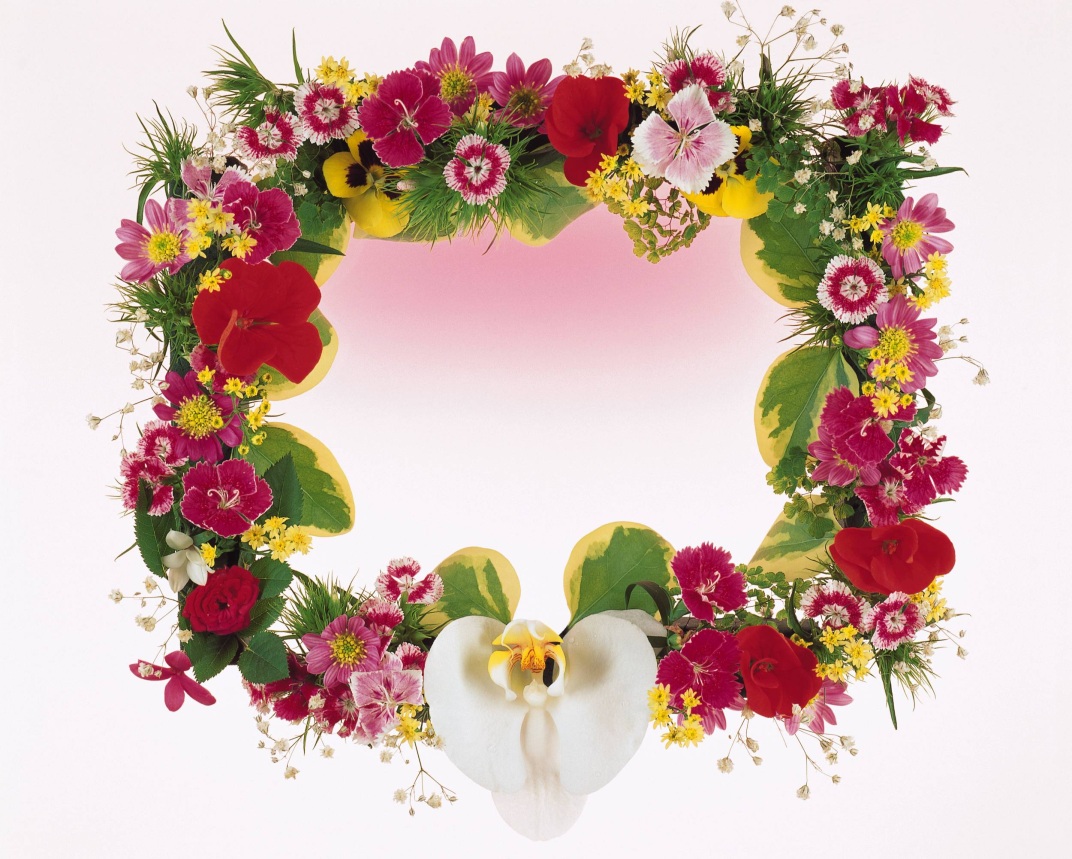 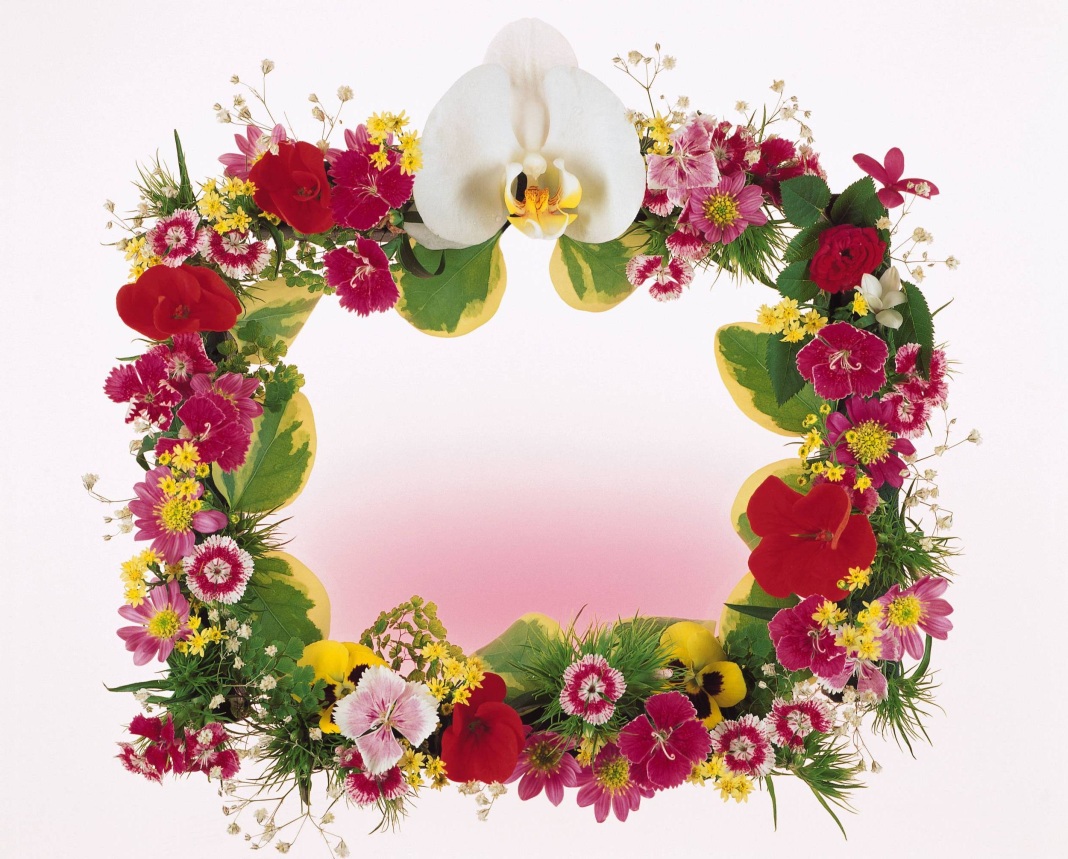 2
7
3
1
1
A
A
A
=
+
3
8
15
3
2
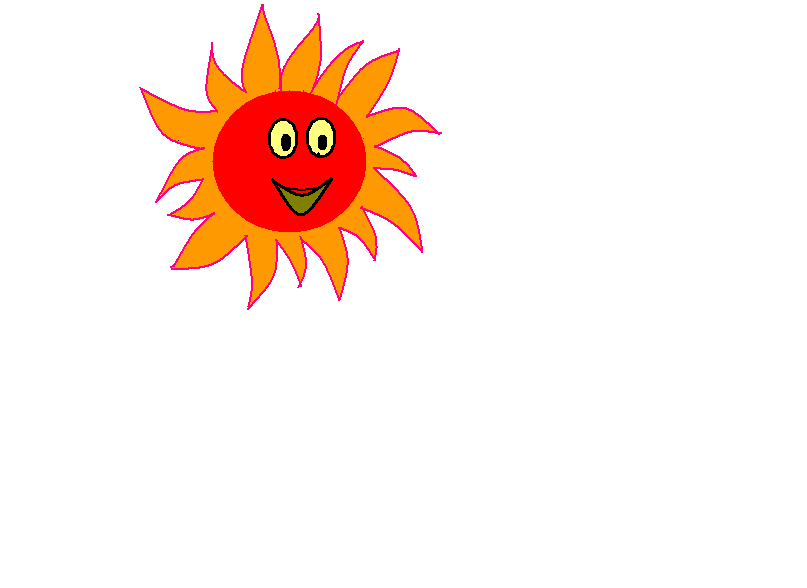 TRÒ CHƠI
H·y chän ®¸p ¸n ®óng!
TÌM NHANH – TÌM ĐÚNG
00 : 00
00 : 03
00 : 04
00:05
00 : 01
00 : 02
00:05
00 : 00
00 : 00
00 : 03
00 : 04
00 : 01
00 : 02
00 : 03
00 : 04
00:05
00 : 01
00 : 02
2
1
3
1
c)
a)
+
=
b)
+
=
5
15
2
8
5
6
B
4
B
B
6
15
8
7
2
4
C
C
C
15
5
10
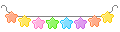 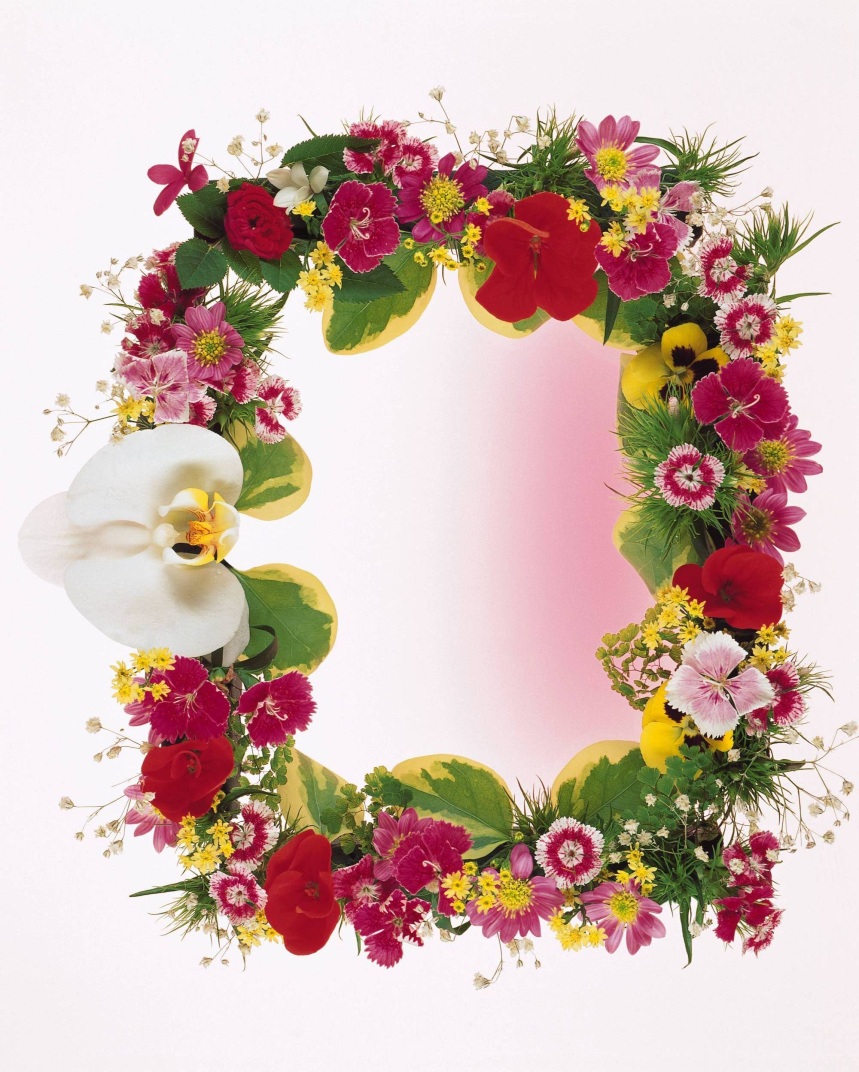 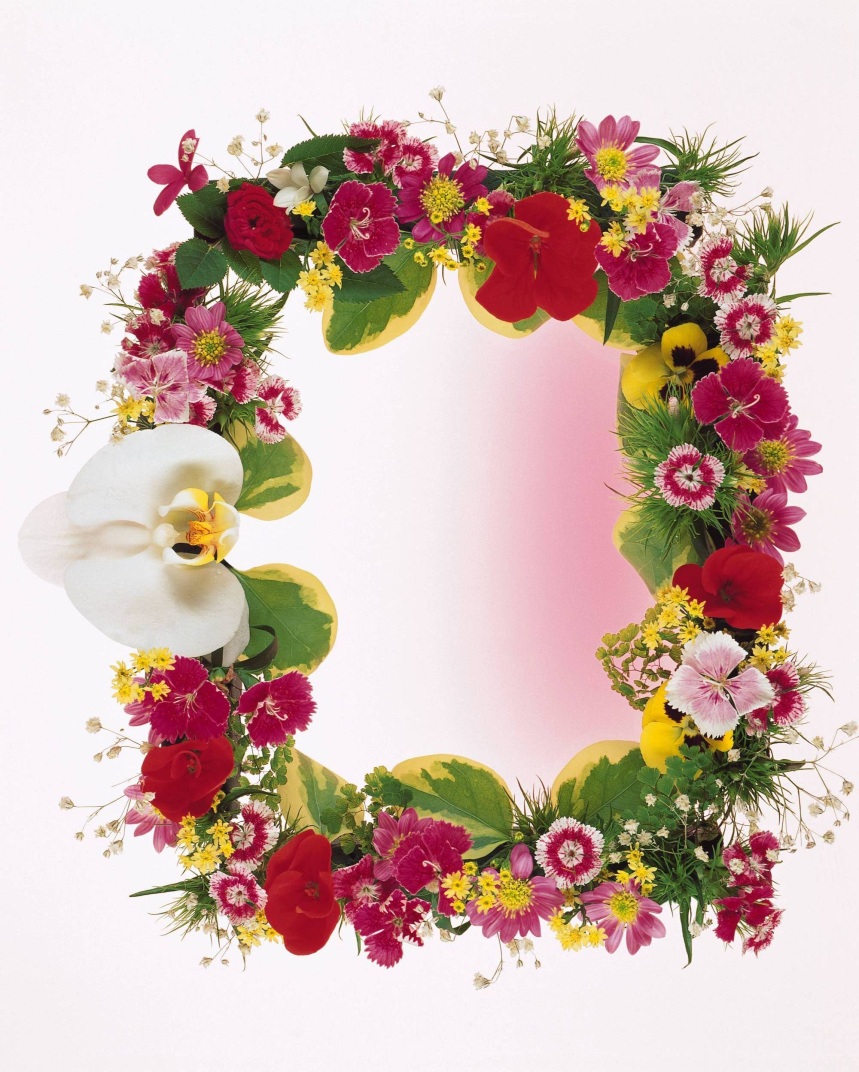 Muốn cộng hai phân số khác mẫu số, ta quy đồng mẫu số hai phân số, rồi cộng hai phân số đó.